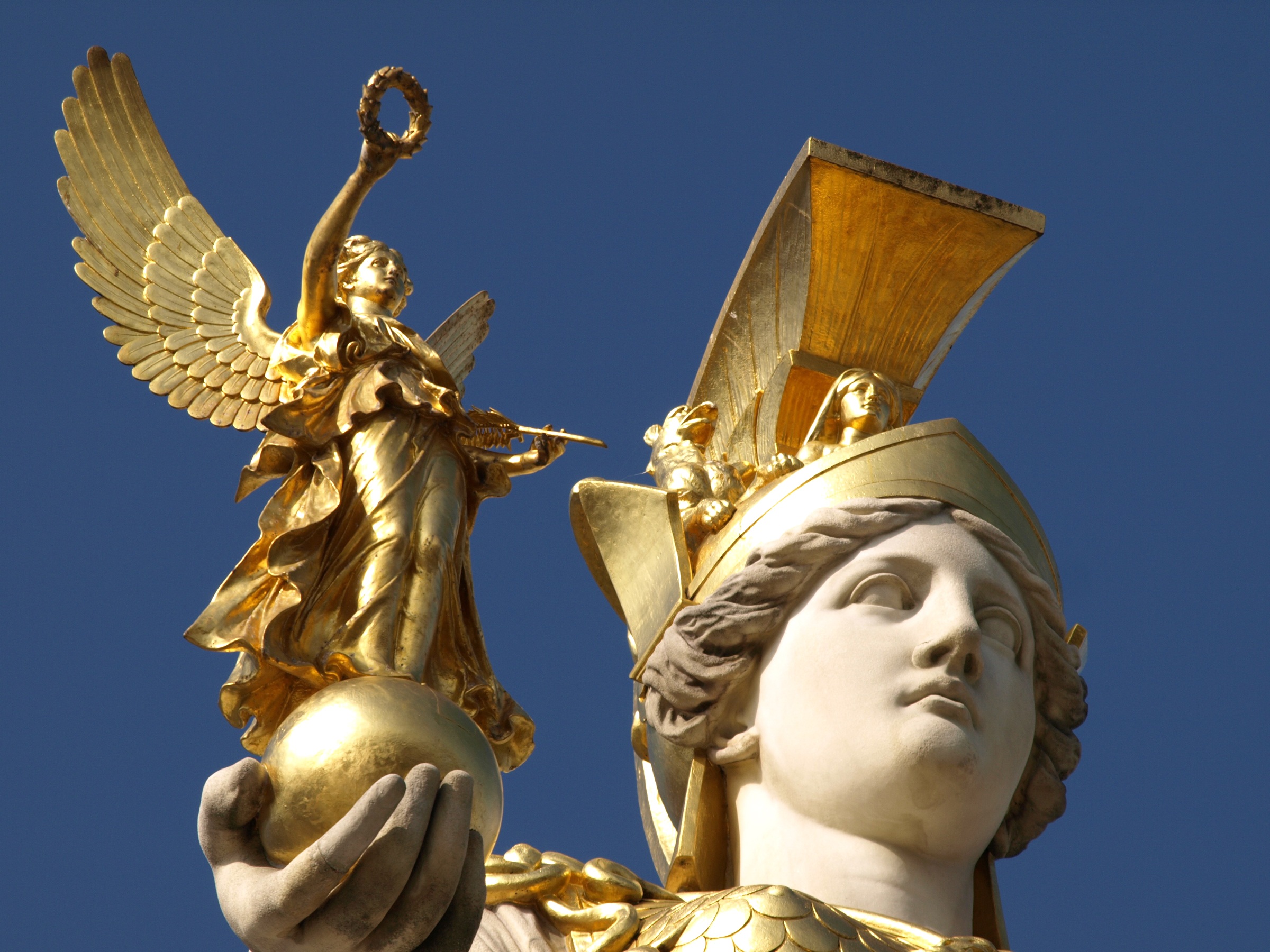 Polgárjogi küzdelmek Athénban
(19)
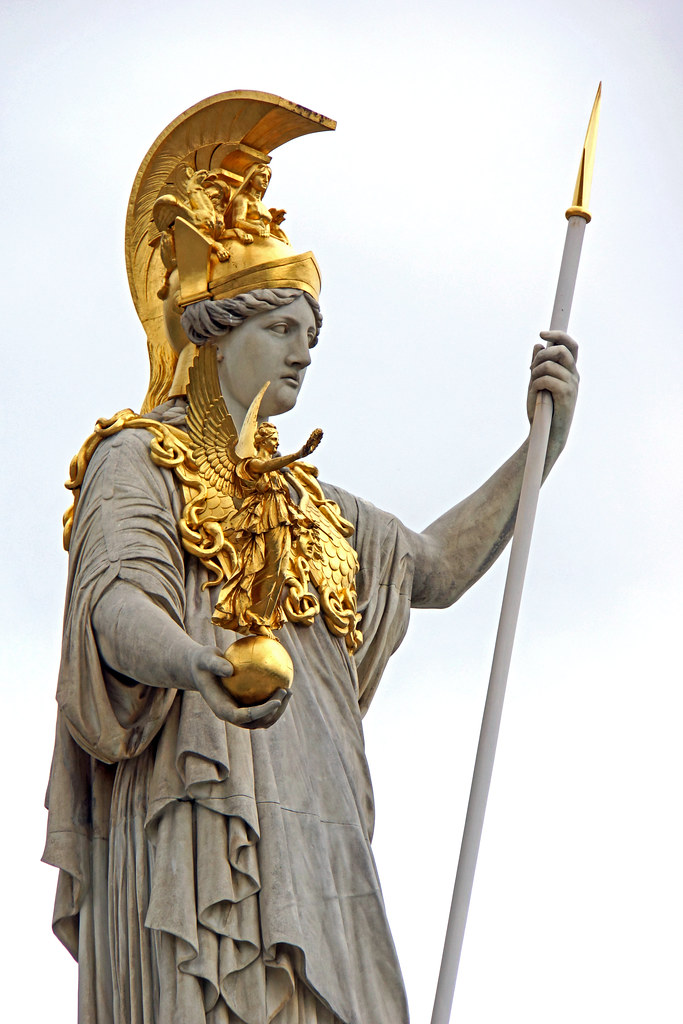 Athén
Thészeusz állama	 kisebb települések egyesítése		- Kr. e. VIII. sz.: polisz	 Attika		- fellegvár: Akropolisz
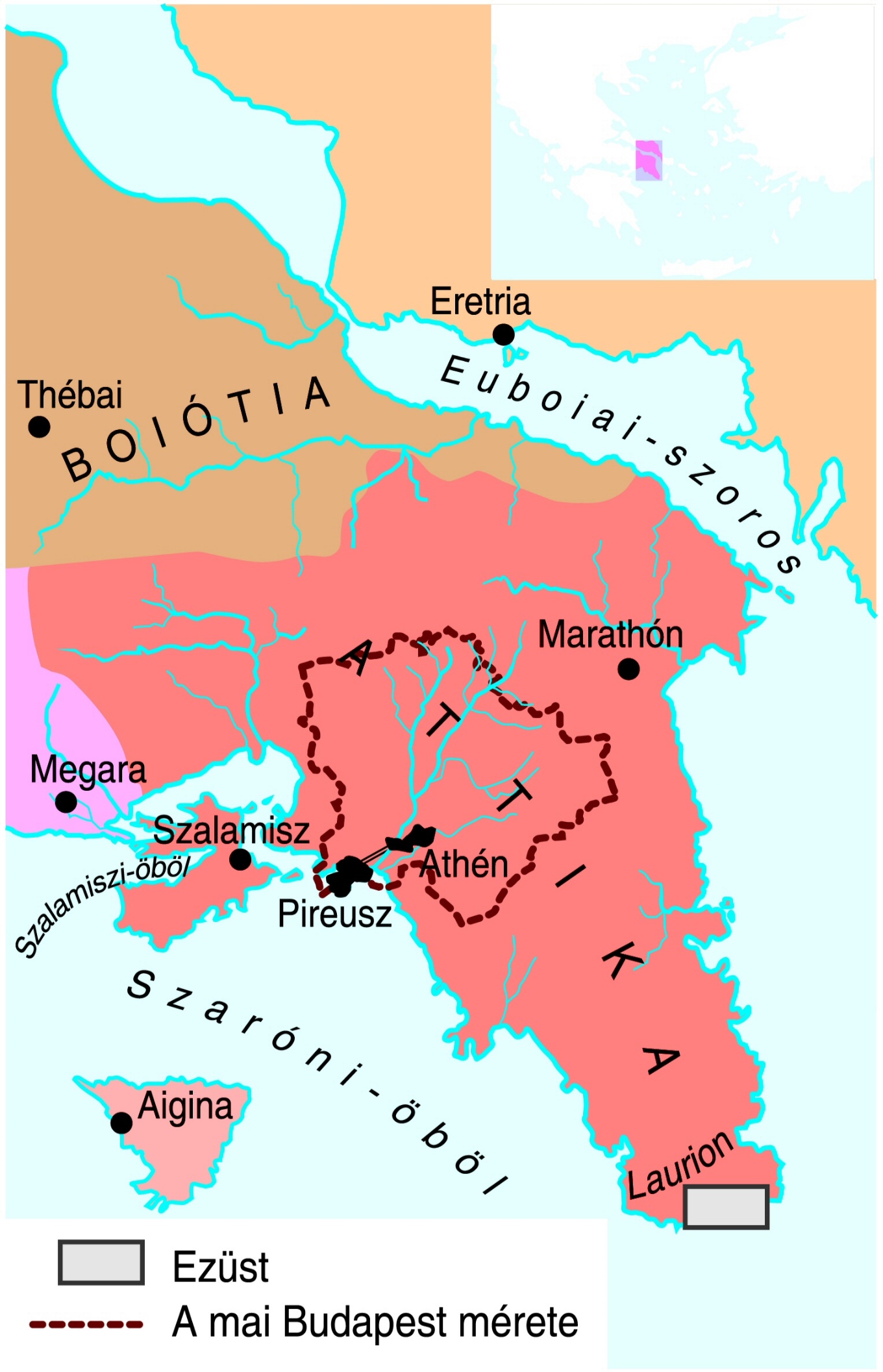 Athén és az Akropolisz
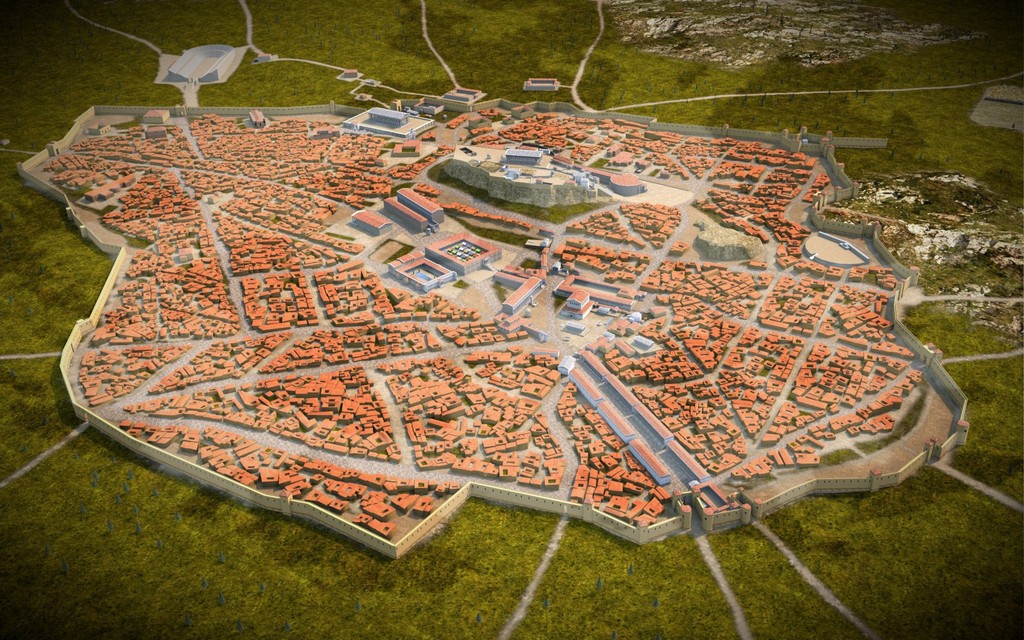 Athén
Thészeusz mítosza
Aigeusz –Athén királya
Minósz fiának megölése
Emberadó Krétának
Ariadné
Thészeusz: Athén új királya
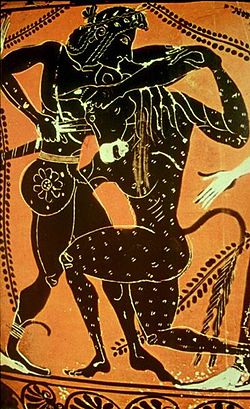 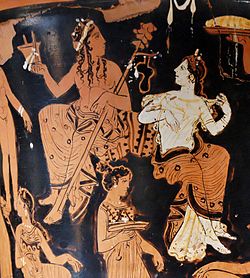 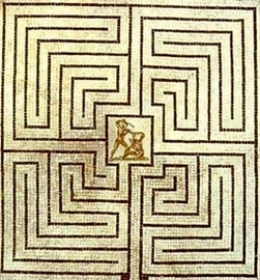 A gyarmatosítás (Kr.e.:VIII-VII. sz.) hatásai
Gyarmatvárosból: olcsó gabona, nyersanyag, rabszolga	 anyaváros: bor, olajbogyó, szőlő, kézműipar, kereskedelem	 gabonatermelő arisztokrácia súlya csökken	 démosz: megerősödik
Pénzgazdálkodás (kereskedelem, hajózás)
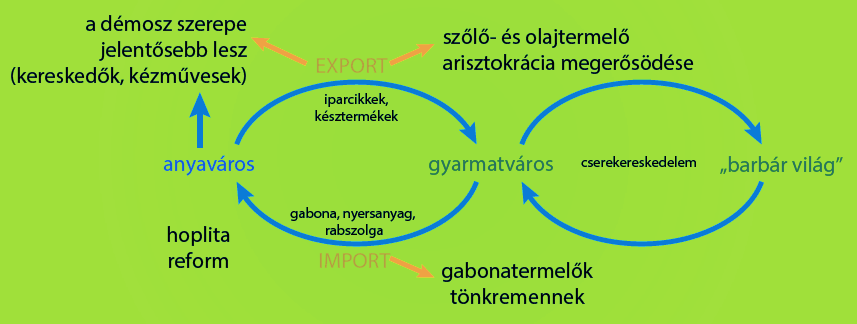 A gyarmatosítás társadalmi és politikai következményei
A démosz és az arisztokrácia küzdelme Athénban
A királyság után  arisztokrata családok vezették a várost
Arisztokratikus köztársaság – arkhónok irányítanak (arisztokraták= a legjobbak - földtulajdonosok)
Démosz: egy része meggazdagodik – küzd a politikai jogokért
Szegényebbek: adósrabszolgaság veszélye – támogatják a küzdelmet
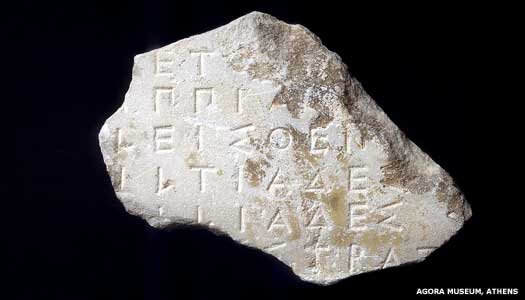 A Kr. e. 520-as évek athéni arkhónjainak töredékes névsora, 
Kr. e. 425 k.
Az első athéni törvényhozó: Drakón arkhón (Kr.e.: 621)
Írásba foglalt törvények 
(kodifikáció)	 Drakón: a vérbosszú elleni tv.		- bíróság ítélkezett		- a vizsgálat és az ítélkezés elvált 		- a megegyezést szorgalmazta	 volt arkhónokból: bíróság 		= areioszpagosz
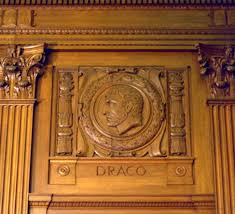 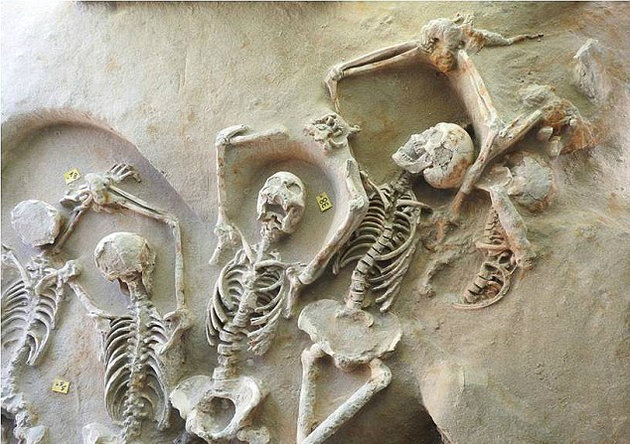 Drakón arcképe az USA Legfelsőbb Bíróságán

Külóni vérbűn lehetséges áldozatai.
A démosz és az arisztokrácia küzdelme Athénban
Az elégedetlen csoportok: 
 vagyonosok: iparosok, kereskedők, akik:		- gyarmatosításokban megerősödtek
              - részesülni akartak a politikai hatalomból	 szegény parasztok, akik		- parcellákat műveltek terményhányadért – földet akartak	 adósrabszolgaság: tartozásukért eladhatták őket
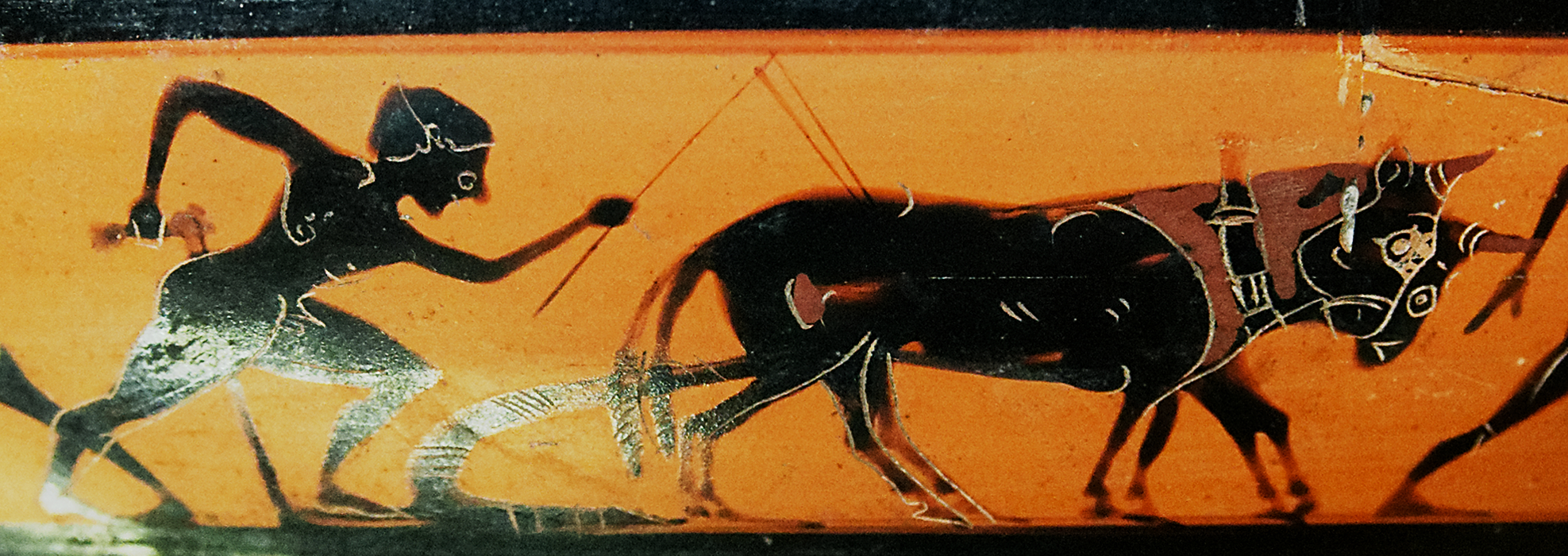 Földműves, Kr. e. 530 k.
Változás a harcmodorban
Arisztokraták háttérbe szorulása
Hopliták és a flotta jelentősége nő
Hopliták: démosz
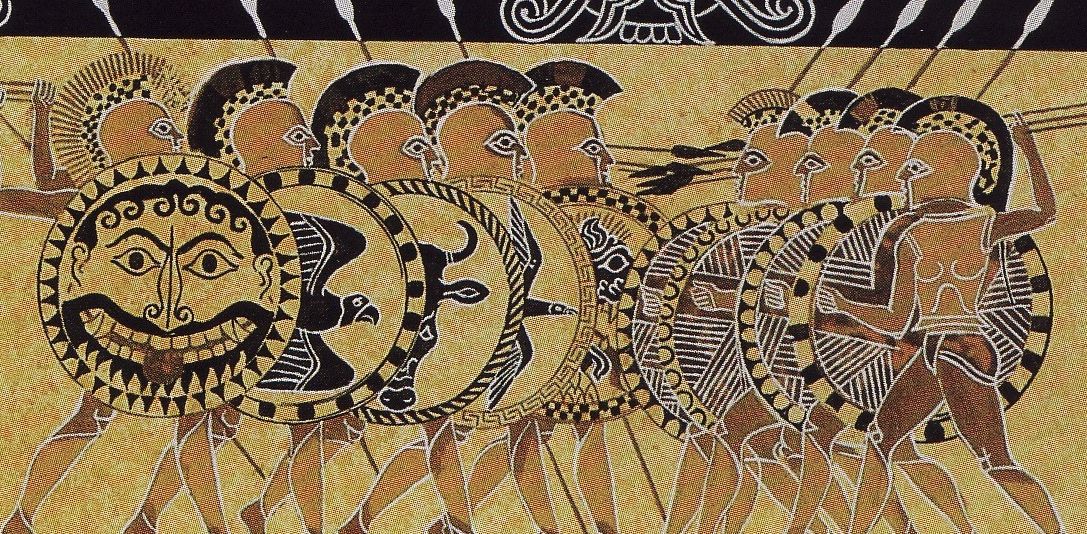 Az első athéni törvényhozók: Szolón arkhón
Szolón, Kr. e. 570-es évek	 reformok: „teherlerázás” 		- polgárjog a parasztoknak is			=> esküdtbíróság (héliaia)			=> népgyűlés(ekklészia)			=> vezető tisztségek: nem			=> földet nem osztottak		- adósrabszolgaság eltörlése
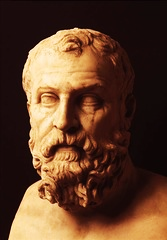 Szolón elképzelt portréja
Az első athéni törvényhozók: Szolón arkhón
Szolón, Kr. e. 570-es évek	 a lakosságot vagyoni alapon osztotta csoportokba		- vagyon = hivatalviselés alapja		- vagyonbecslés (cenzus): az éves jövedelem számít	 a demokrácia (népuralom) alapja
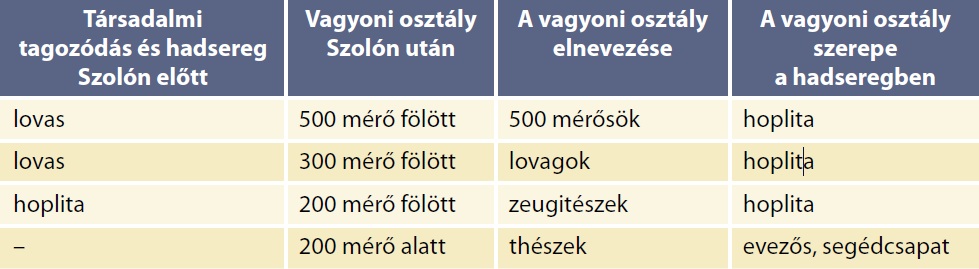 1 mérő = kb. 52 liter bor/gabona/olaj vagy 1 juh vagy 4,37 g ezüst
 (Zeugitész = „ökörfogatosok” – falanxban betöltött szerepükthészek = napszámosok)
Az első athéni törvényhozók: Szolón arkhón
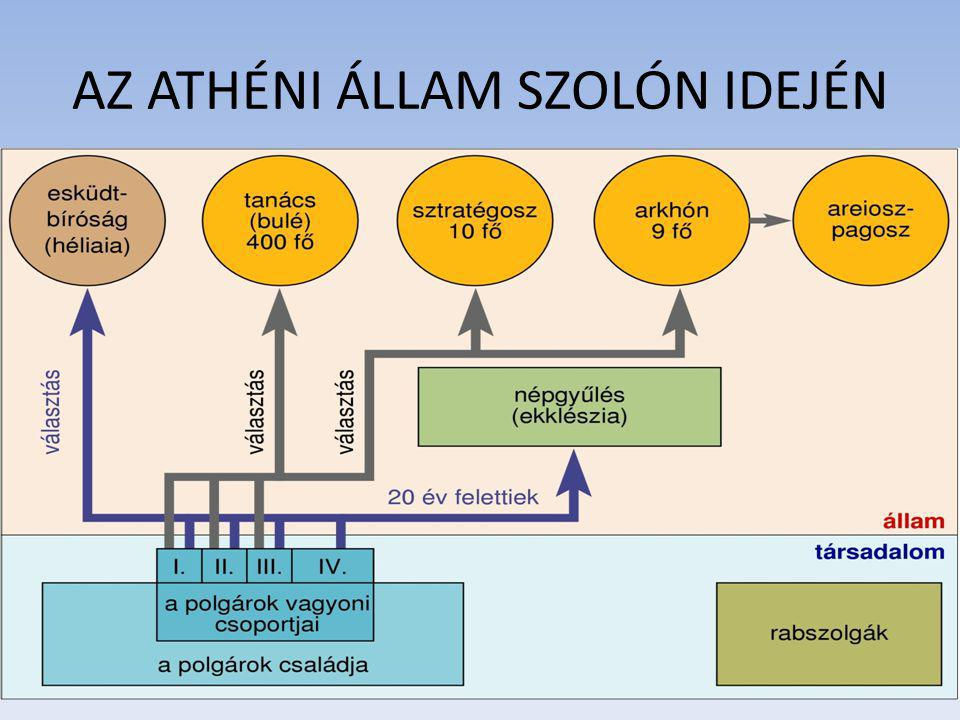 Kitekintő
ZANZA TV

https://zanza.tv/tortenelem/az-okori-hellasz/az-okori-athen-demokracia-kialakulasa